MS-Word
Week 1
Official resource for MS-Office products: https://support.office.com
Activities In Tutorial
TA demos:
Used for more complex features (typically multiple steps are required).
The tutorial instructor will show on the projector/instructor  computer each step for running the feature in Word.
Unless otherwise specified the tutorial material will take the form of a TA demonstrating the use of features in Word.
Student exercises:
Used instead of TA demos for simpler features.
You will have already been given a summary of how to invoke the feature and the purpose of the exercise is to give you a chance to try it out and get help if needed.
First Tutorial
‘Saving’/ ‘Saving As’ Documents
Saving (you should know): saving the current document under the existing name
Saving as:
You probably know: saving the current document under a different name
What about the following features?
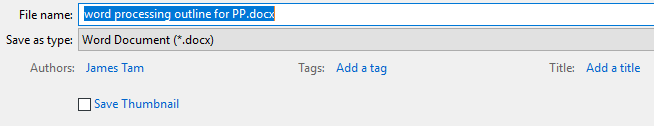 Excel Example Using Tags (Also Applies To Word)
The tag is separate from the file name but may still be used as search criteria
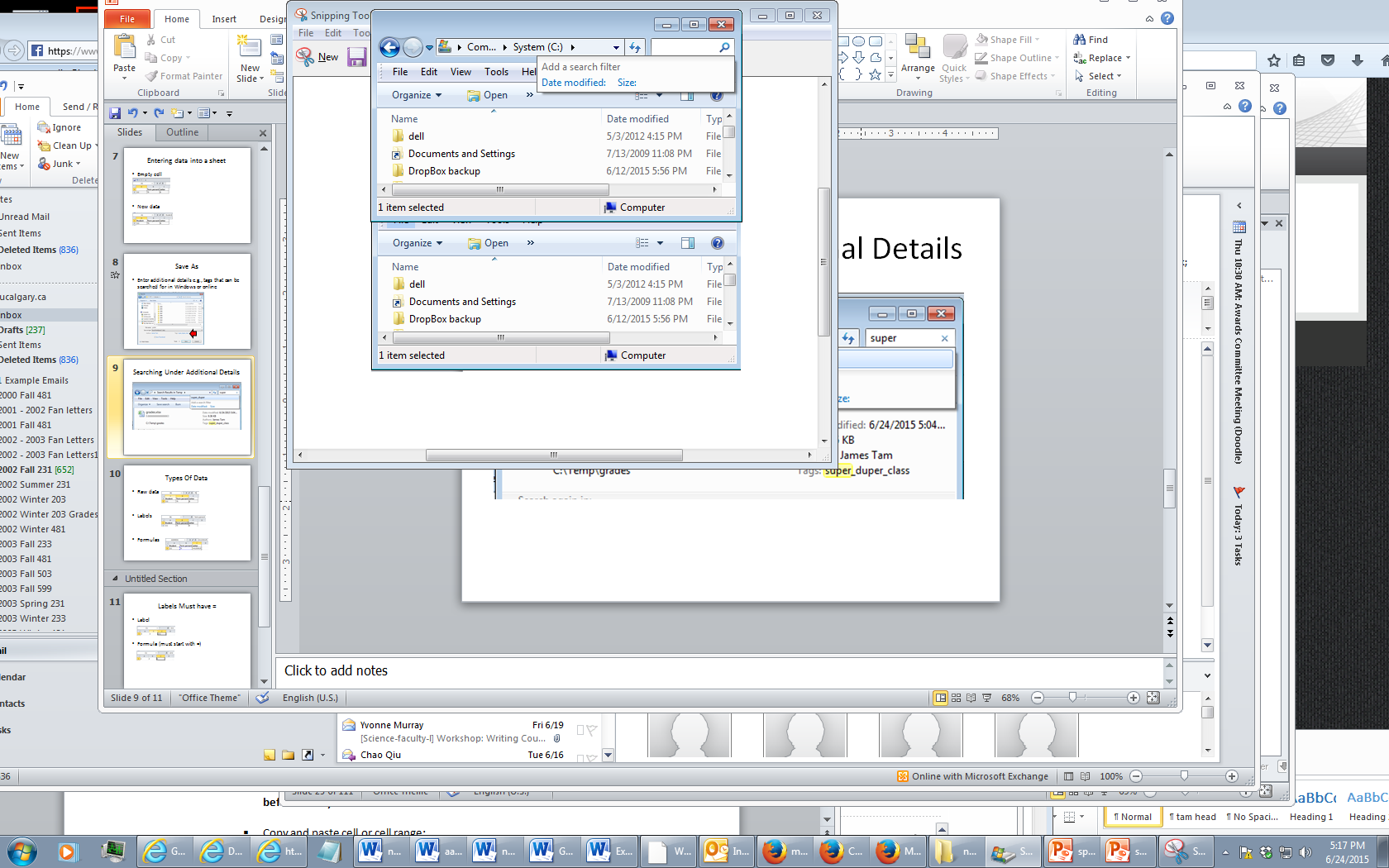 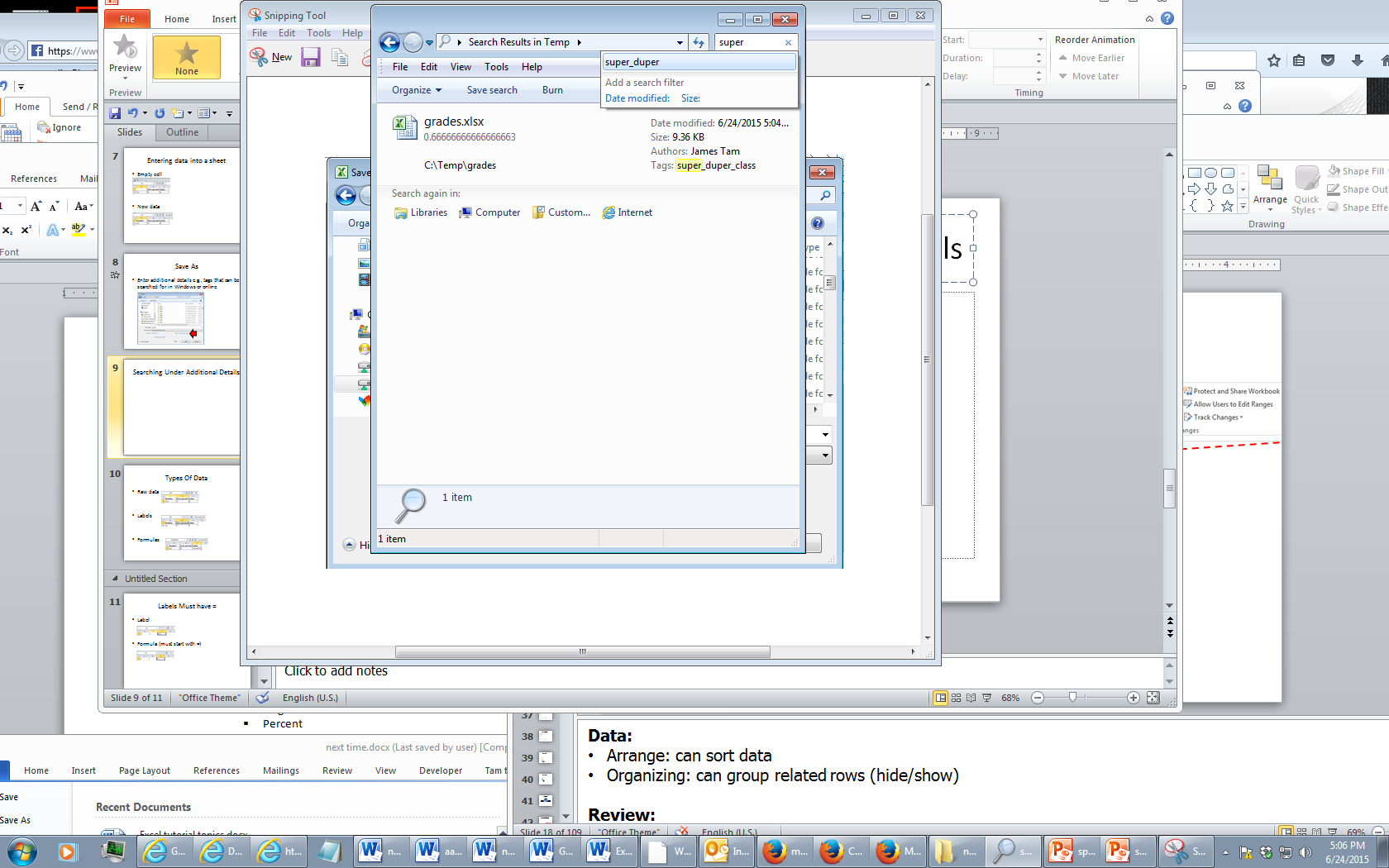 Excel Example: Using Tags
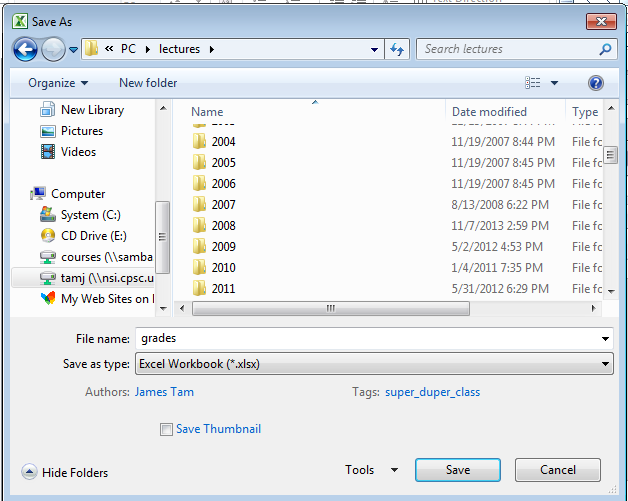 W
Creating PDF Documents
PDF (Portable document Format) documents
Allows documents to be saved and viewed with different computer operating systems.
Ensures a consistent layout and formatting.
PDF documents can be created out of a Word document using the “Save As” feature.
Select ‘PDF’ as the file type under the pull down menu.
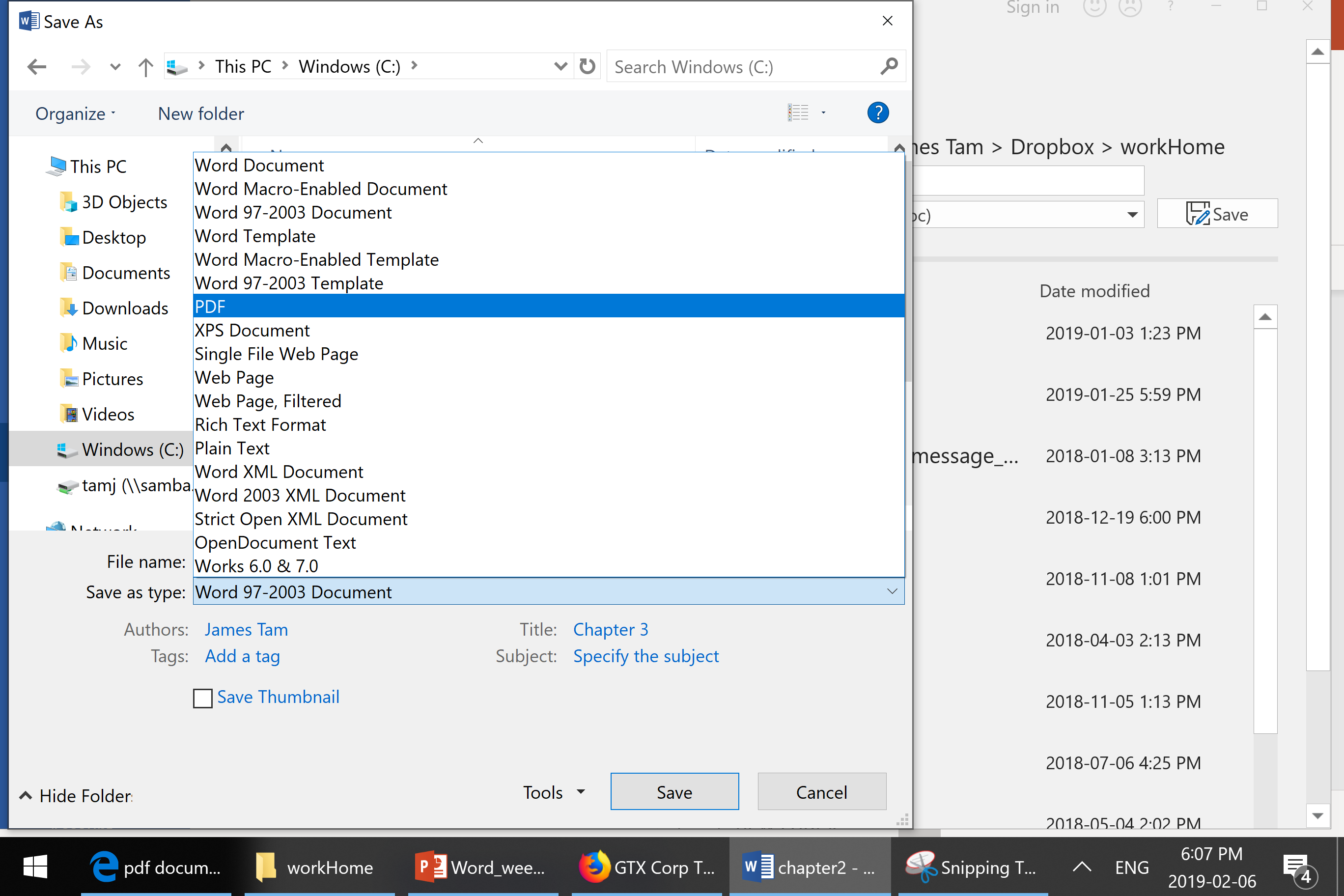 Configuring Word To Mitigate Against Disaster
AutoRecover:
Word can save a document periodically (default is 10 minutes)
Situations designed to mitigate: Word crashes, loss of power
Configuring save duration:
File->Options->Save->Save Auto recovery information
Automatic Word backups:
Word will save a backup document every time that you save (same location)
Situations designed to mitigate: document becomes in accessible (e.g. corrupted, deleted) the backup may still be usable
Default: this feature is turned off
Configuring auto backup:
File->Options->Advanced->(Save group: Always create backup copy)
Manual Backups:
With all the features built into Word why bother making backups yourself?
[Speaker Notes: A: 
You know exactly what version you are saving, what features exist in the documents
Automatic and manual saves are complementary not exclusive, you should use both for important documents]
Converting Between Versions Of Word
Different version of Word (and Office) have different features
https://support.office.com/en-us/article/Compare-Word-features-on-different-platforms-5e00dfba-3d7c-4222-b850-a0527ff7b066
https://support.office.com/en-us/article/Compatibility-changes-between-versions-CB713C85-3145-4E83-A8B6-1E3227A4C059
Checking for compatibility issues in a document
File->Info->Check for issues->Check compatibility
Converting older versions to the newest version of Word
File->Info->Convert (the ‘convert’ option only appears for older versions  of Word documents).
File->Save As (Word Document *.docx) i.e. save under the new file type to do the conversion.
Changing Margins
Via the Ribbon: Layout tab -> Page Setup group: Margins




Via the ruler (the ruler must be made visible first, this can be done via: View ribbon->(Show group: checking the ruler option)
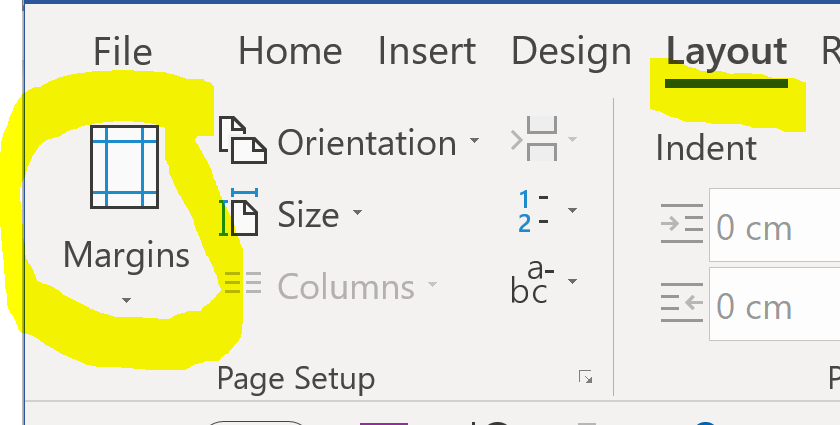 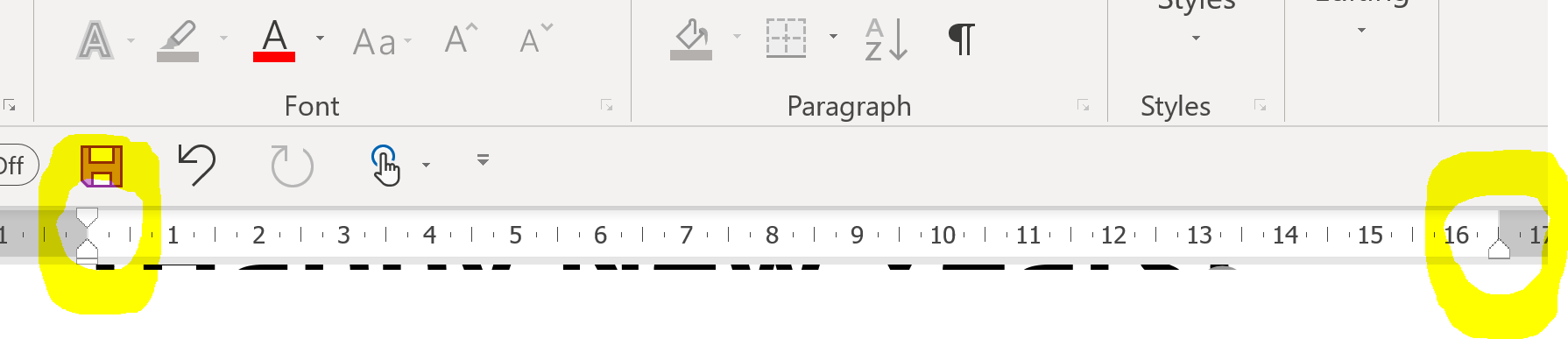 Tabs
A “tab stop” can be added with the ‘Tab’ key
The amount of indenting produced by a tab can be changed with the ruler.
Tab settings
Single tab
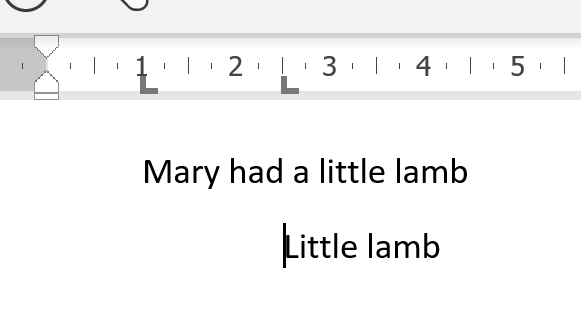 Two  tabs
Paragraph Formatting Options
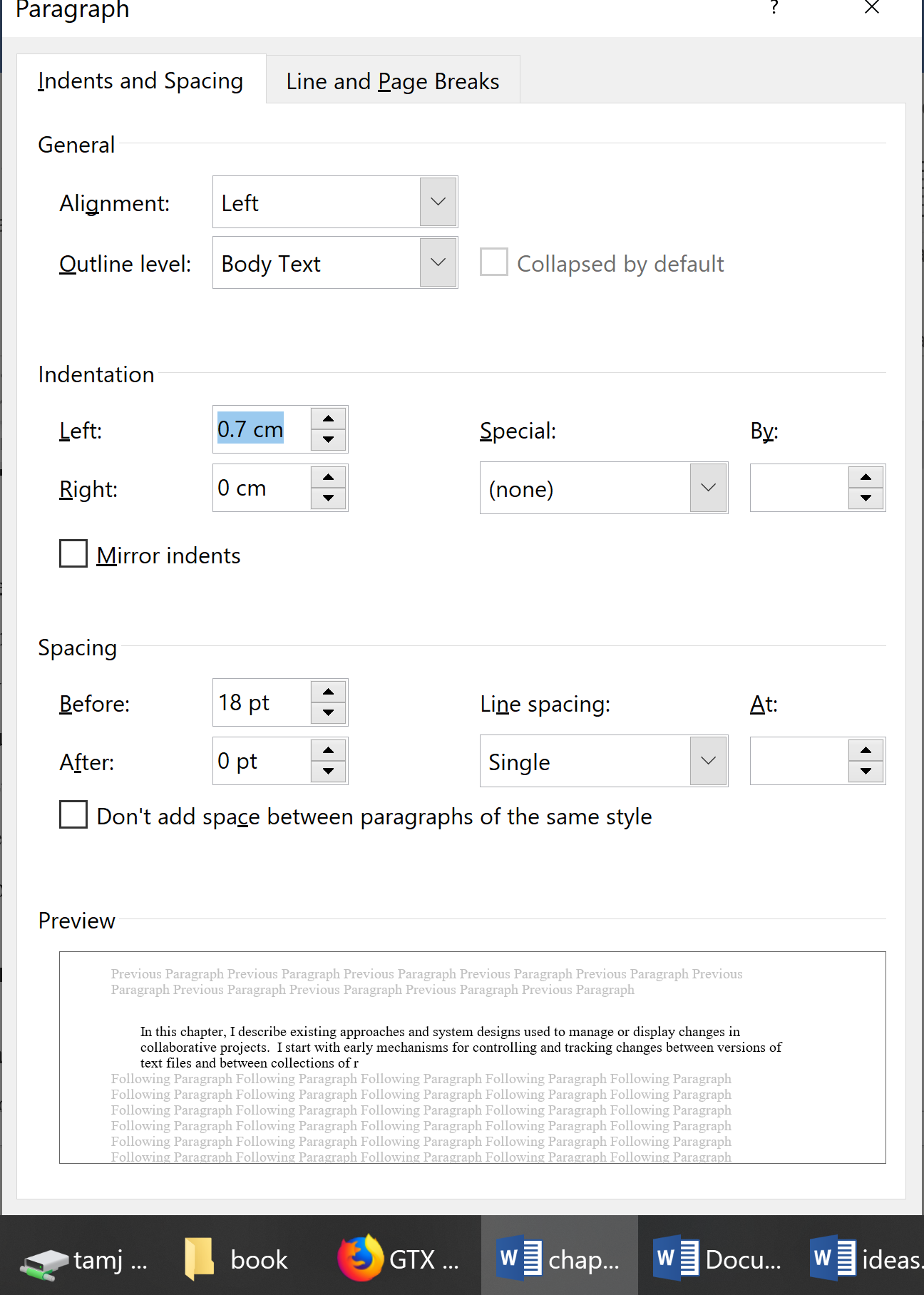 Paragraph Formatting Options (2)
To emphasize a paragraph, borders and shading can be added (this should be done only sparingly).
Location of controls: Home->Paragraph group





Effects applied
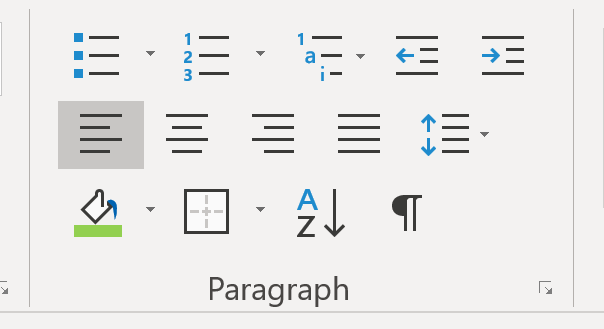 Shading
Border
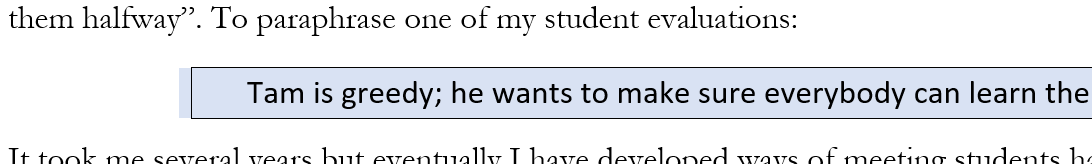 Show/Hide Formatting Symbols
Some characters (e.g. formatting) affect formatting but have no visible appearance (e.g. space, tab etc.)



Formatting symbols (tabs vs. spaces)
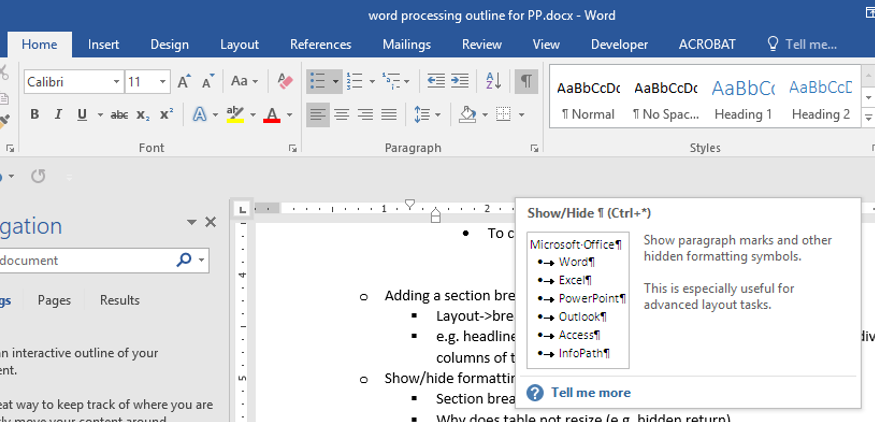 View formatting symbols
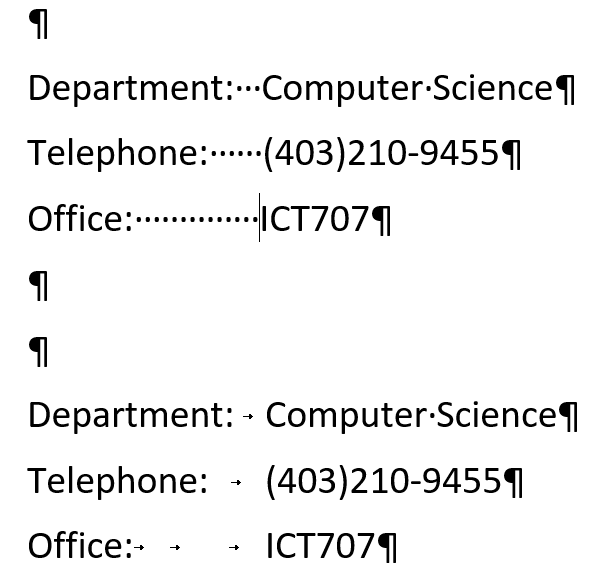 Example: How Formatting Symbols Can Be Useful
Why won’t the thickness of Row 2 decrease?
Showing the formatting marks can provide the answer.
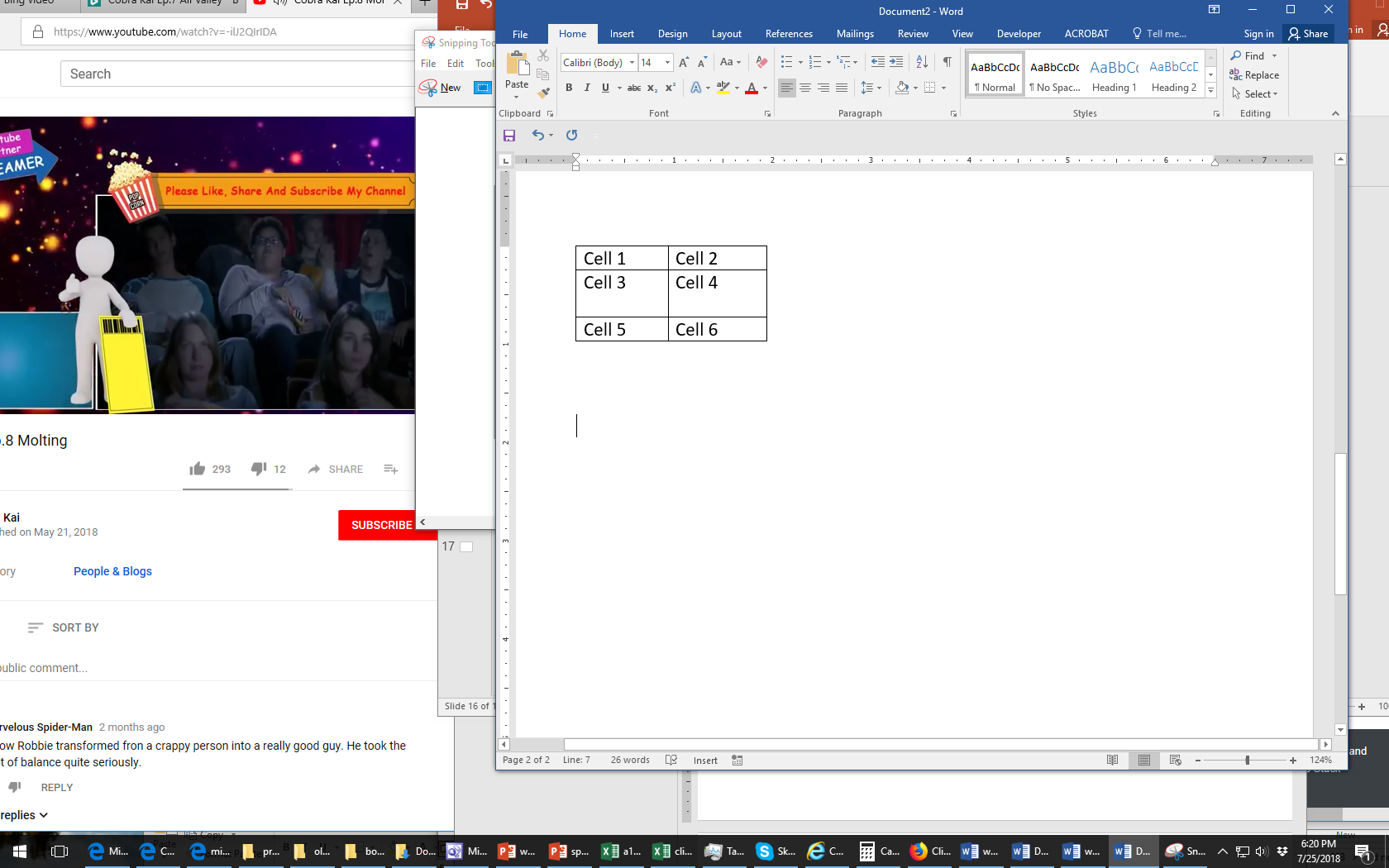 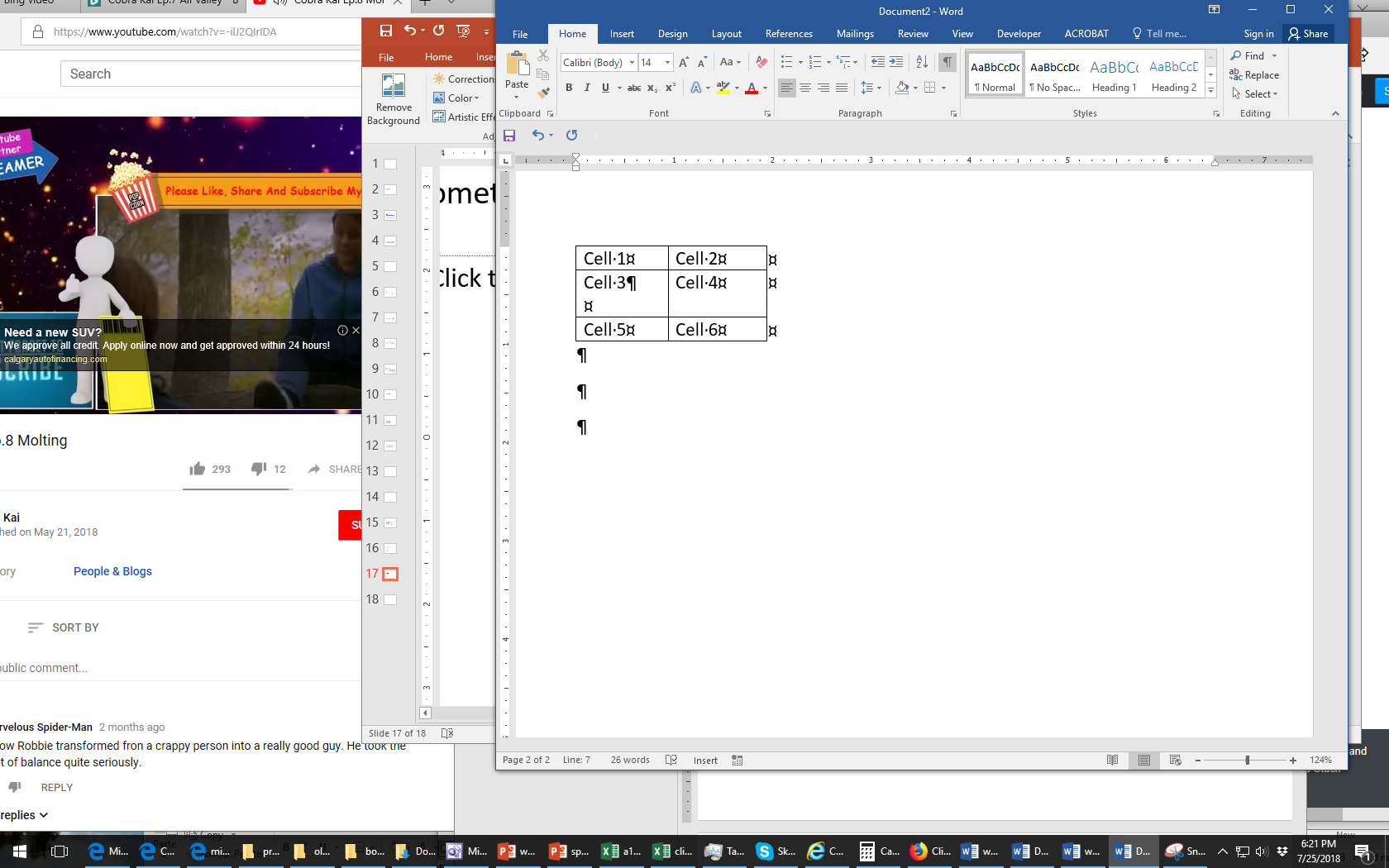 Moving Text To The Next Line
Word wrap
Hard return
Soft return
Word Wrap
A feature automatically built into Word processors (e.g. Word) and many text editors (WordPad but not Notepad). Long text is moved to the next line.
MS-Word: word wrapped, words are move to the next line (without splitting up a word).



MS-Notepad: no word wrapping (text is one long line).



Word wrapping can be affected by variables such as margin settings in a document.
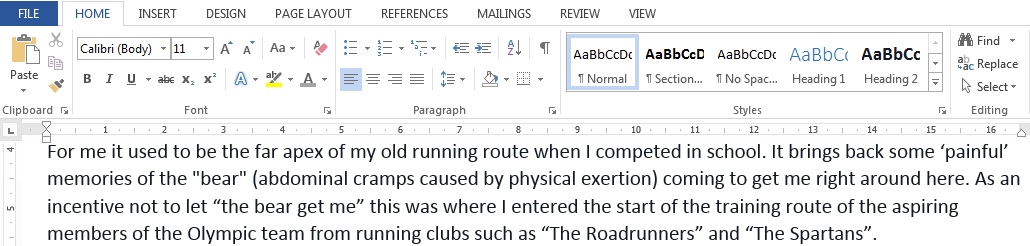 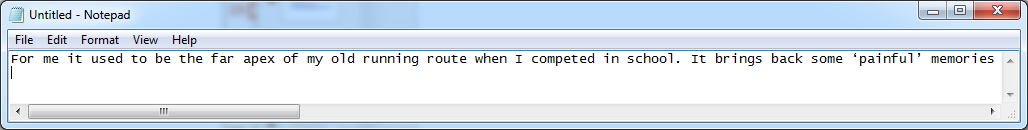 Hard Return
Used when the editor specifically wants text to always appear on a separate line regardless of variables such as margin settings.
In word processors and text editors a hard return can be added to a document by hitting the ‘enter’ key.
Soft Return
Similar to a hard return a soft return will move text to another line.
The difference is that the distance between the two lines is not as large as the case with a hard return.
In Word a soft return is inserted by pressing the ‘shift’ and the ‘enter’ key at the same time.
Shorthand notation: <Shift>-<Enter>
Soft returns can be used where the two lines must be separate but still in close proximity e.g. lines of an address, headings and sub-headings.
Line Separators: An Example
Soft returns
Hard returns
Wrapped text
Showing Line Separators: Formatting Marks On
Second Tutorial
Insertions In Word
Images
Page breaks
Cover pages
Section breaks (changing the layout)
Symbols & Equations
Insertions: Images
Images from your computer
Insert->Illustrations group: Pictures
Online images
Insert->Illustrations group: Online pictures
Advantage over a regular web search: by default the images have a Creative Common license (allow for legal non-commercial use)
For more information on a CCLs and copyright:
https://creativecommons.org/licenses/
https://www.microsoft.com/en-us/legal/copyright/default.aspx
[Speaker Notes: Print Screen: show things that you can’t get from Snipping tool and inserting screenshots like tool tips or selected menu options]
Getting Screenshots Of Open Windows
JT: Yes you can use a phone camera but it may not be of sufficient quality.
Getting screenshots is built into Word: 
Insert tab -> Illustrations group: Screenshot




Side note (getting screenshots beyond Word): 
Snipping tool (Available Windows Vista onwards and even XP via an add-on) – in the future the feature is moving to “Snip & Sketch”)
Print Screen – useful for situations where menu options must be opened.
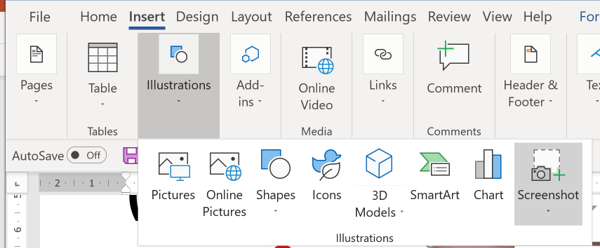 Editing Images
The ‘format’ tab only appears on the ribbon when an image is selected in Word:







JT’s note: for simple imaging editing tasks I prefer using PowerPoint (handles layout better).
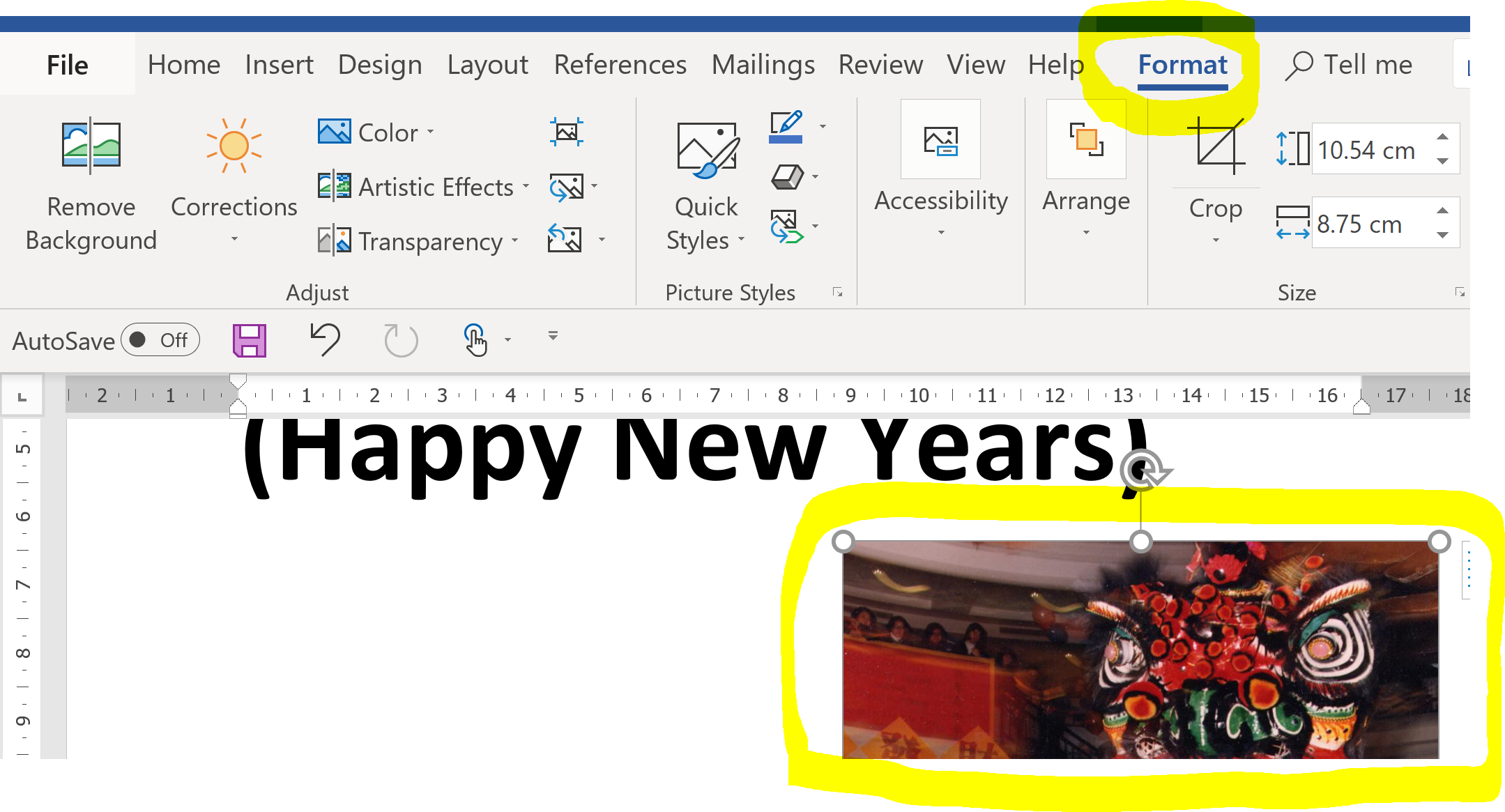 Insertions: Page Breaks
Insert->Pages group: Page Break
Moves text after the page break to the top of the next page
If an assignment instruction specifies a page break vs. hard returns make sure you don’t mix the two up or your grade will be affected.
Insertions: Cover Page
Insert->Pages group: Cover Page
Pre-created cover pages already specify things such as: layout, alignment, images, fonts etc.
‘4th Insertion’: Section Break
Sections in a document can have different formatting applied or have it’s own sequence of page numbering
Sections can be on different pages or reside on the same page.
(Section breaks are actually not ‘inserted’ into a Word document).
They ‘change’ layout although one may think that a section break has been ‘inserted’ so it’s covered now.
Sections on different page
Layout->Page Setup group: Breaks->Next page
Sections on same page
Layout->Page Setup group: Breaks->Continuous
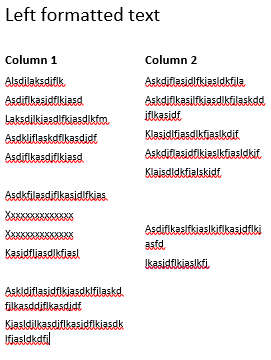 [Speaker Notes: TA tip: 
The very top of the page  (heading = Left formatted text) is one section (single column)
The rest of the page is formatted as two columns
The section break allows for different formatting]
Insertions: Symbols & Equations
A useful time saver:
Symbols
Insert->Symbols group: Symbols






Equations (Math and other formulas)
Insert->Symbols group: Equations
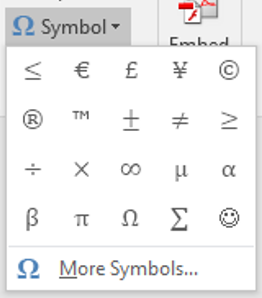 Insertions: Symbols & Equations (2)
Equations
Insert->Symbols group: Equations
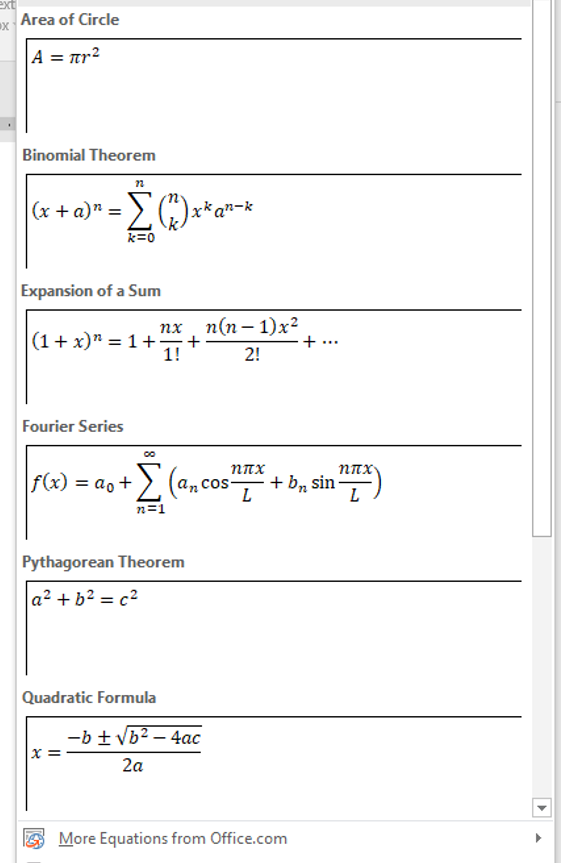 Options For Setting Picture Layout
Select a picture
Right click and select the ‘Picture’ option 
Pull up the ‘Layout’ tab
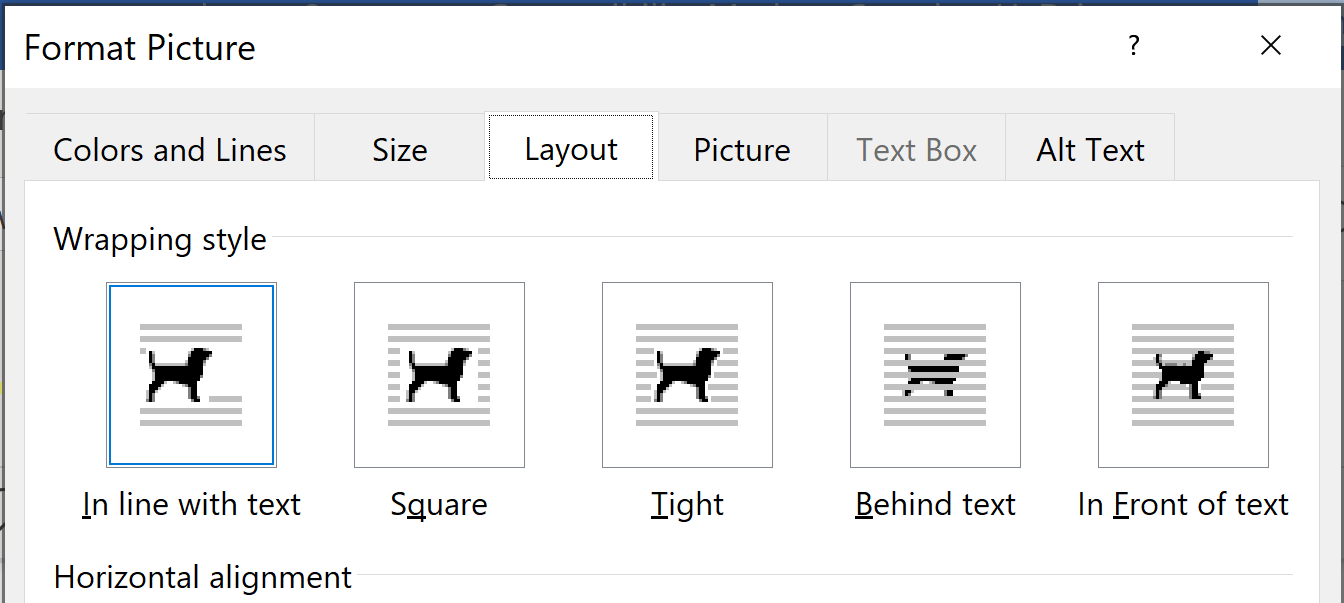